2012Phonics Screening Test
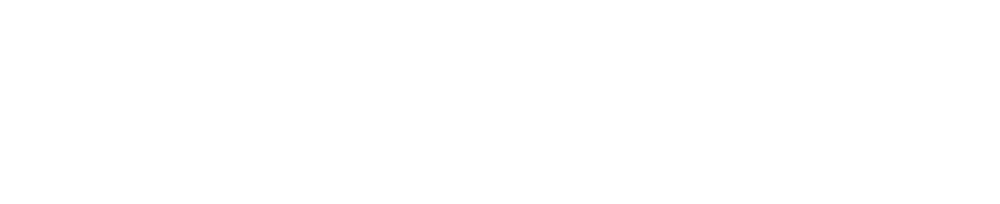 pib
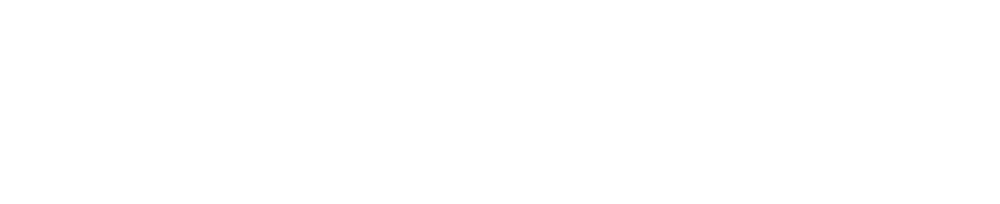 vus
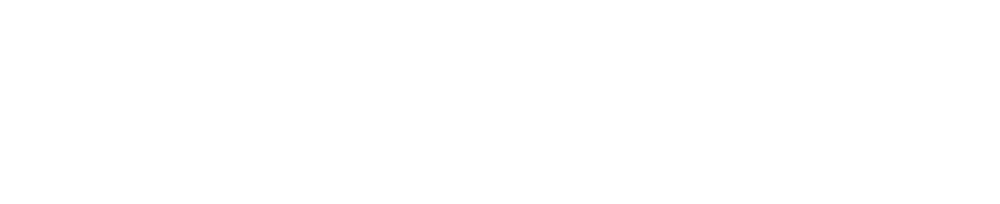 yop
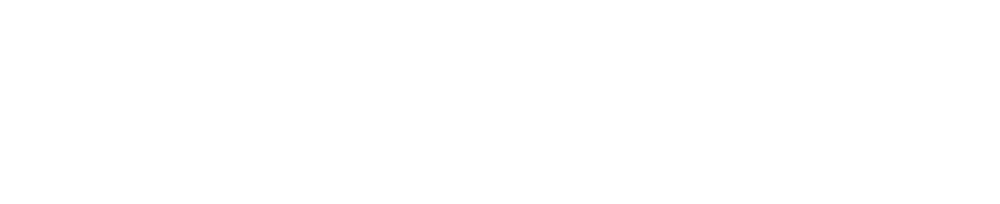 elt
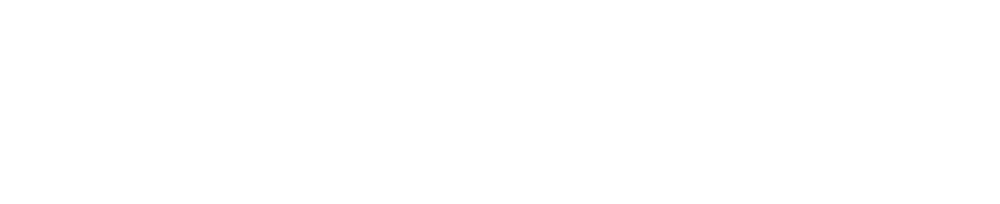 desh
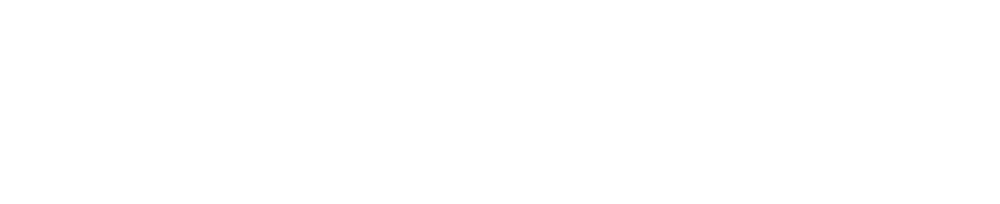 chab
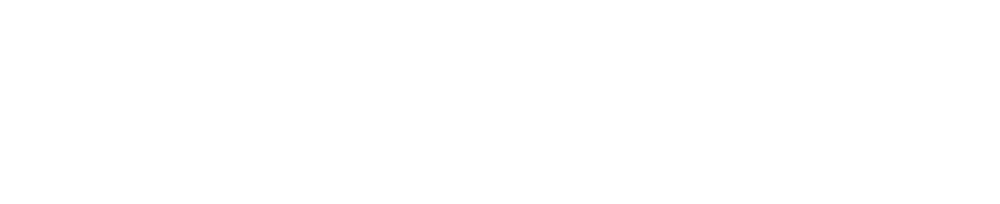 poil
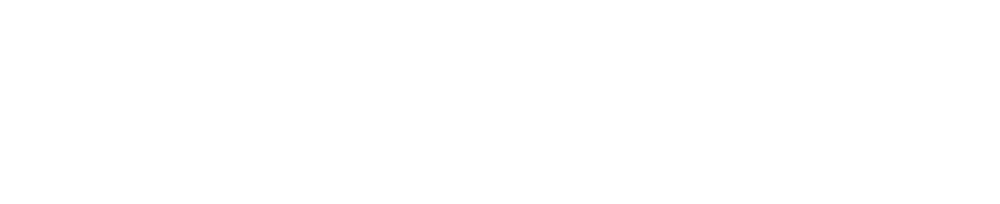 queep
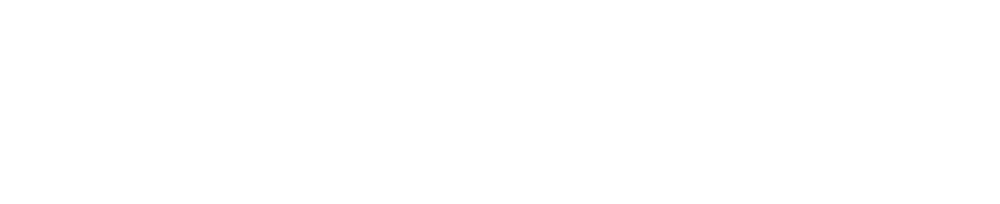 stin
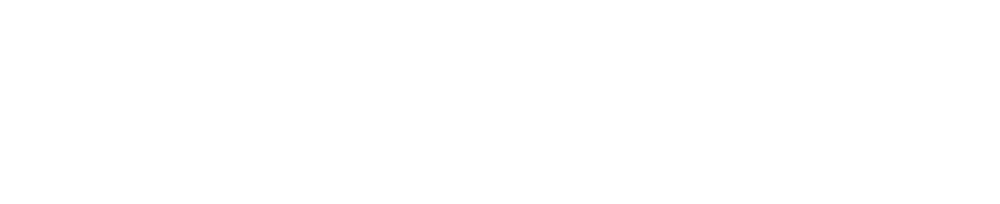 proom
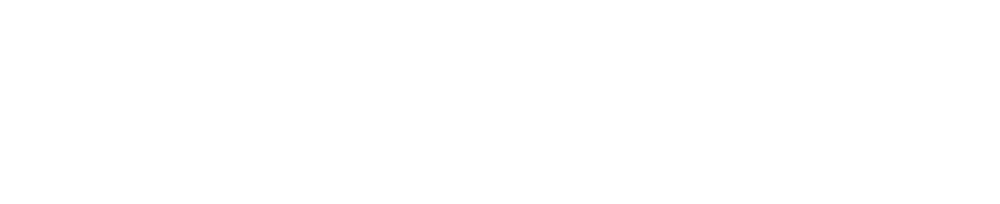 sarps
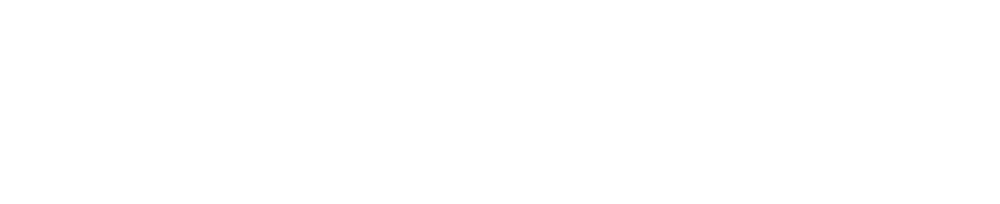 thend
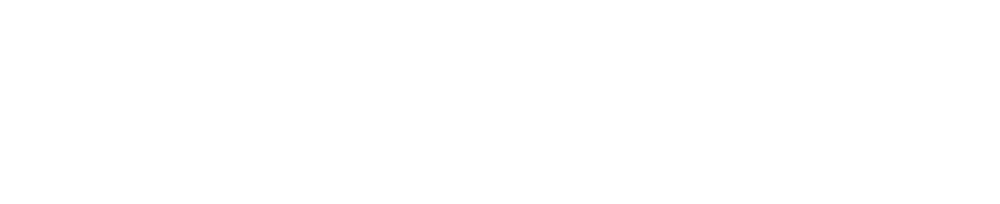 chip
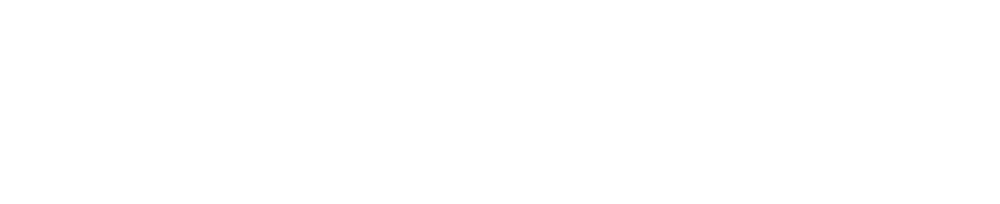 jazz
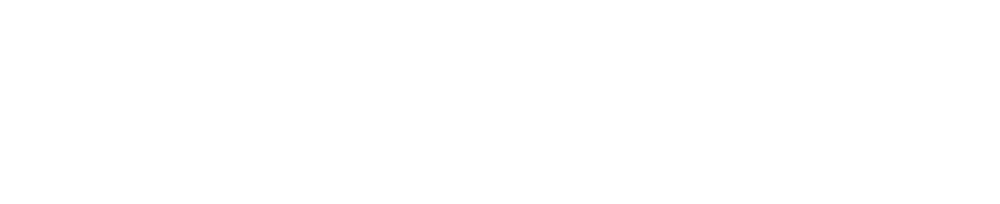 farm
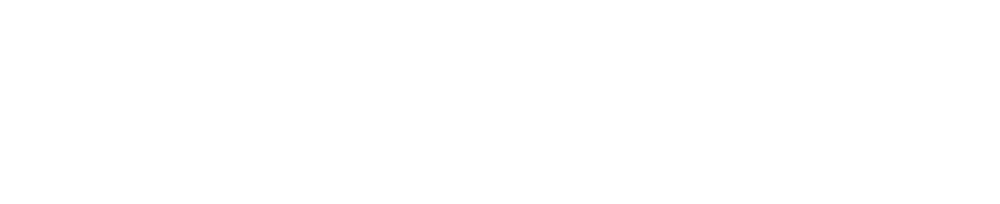 thorn
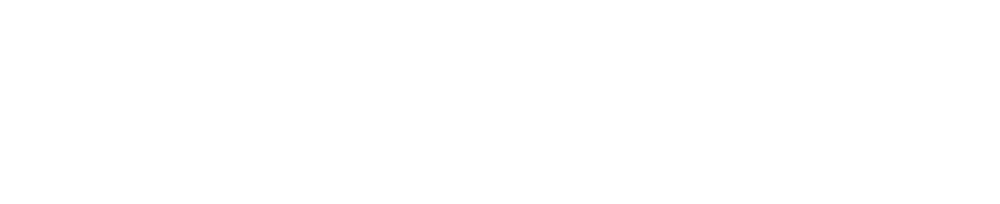 stop
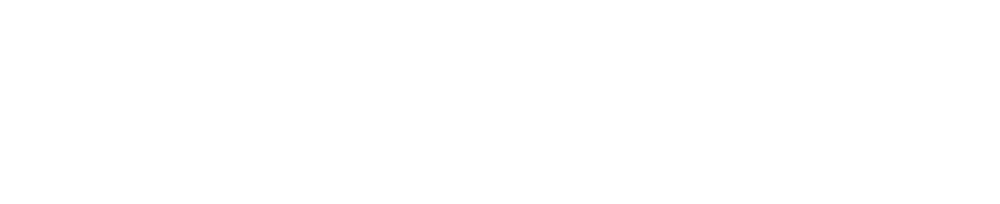 truck
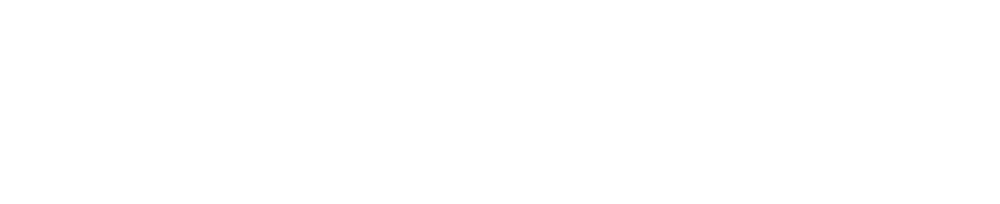 jump
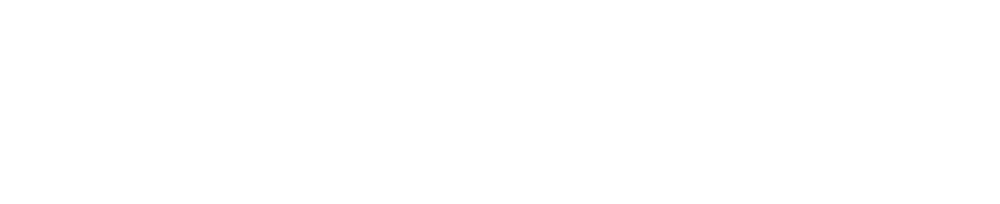 lords
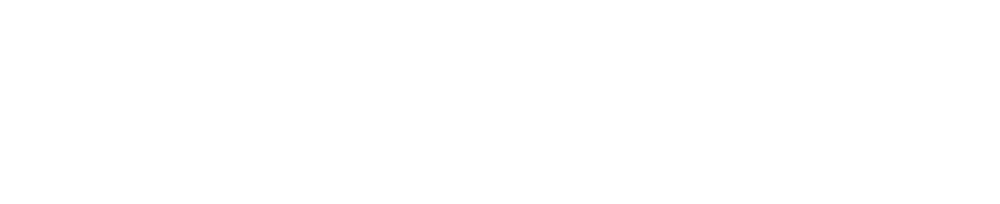 kigh
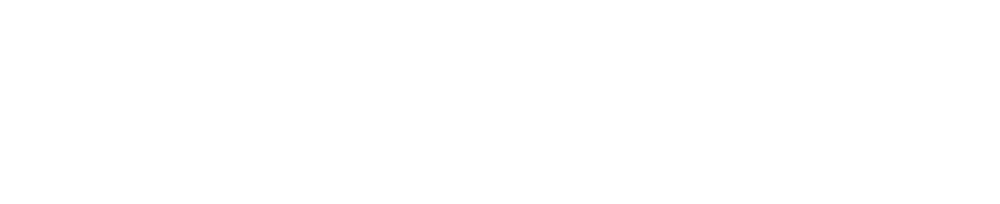 girst
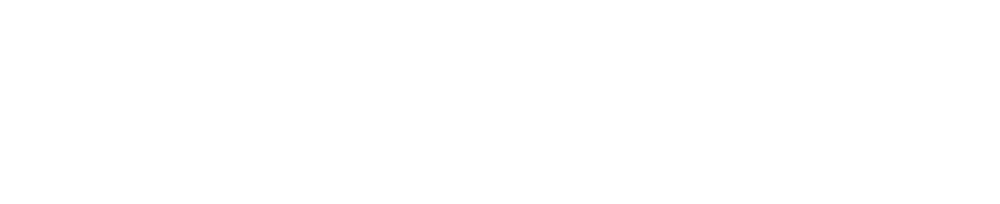 baim
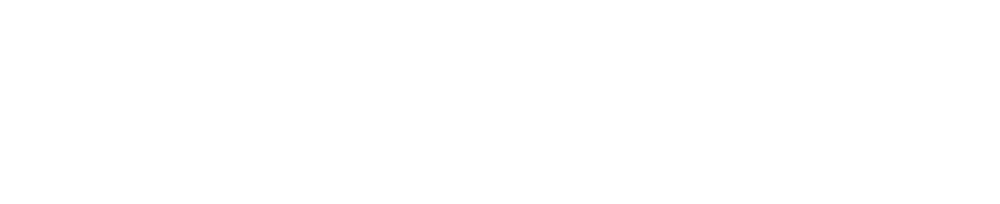 yune
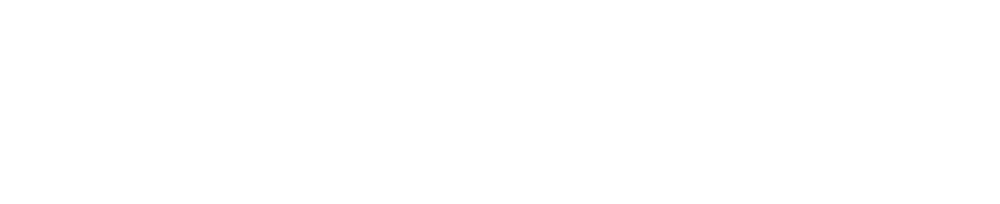 flods
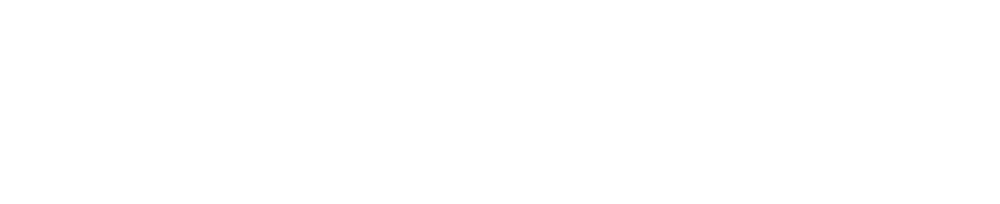 strom
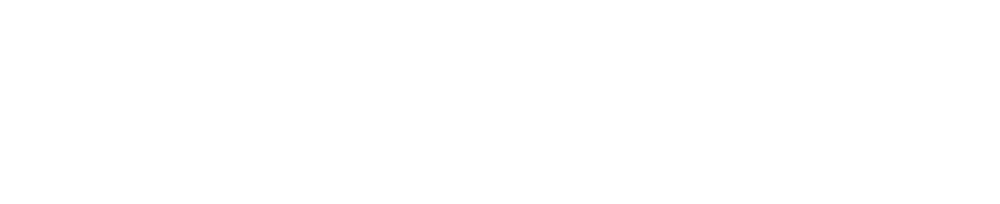 splaw
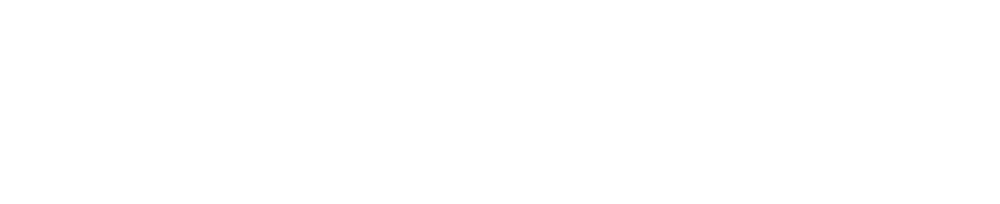 fair
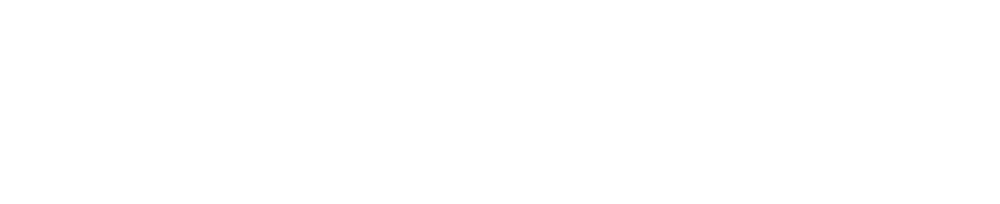 flute
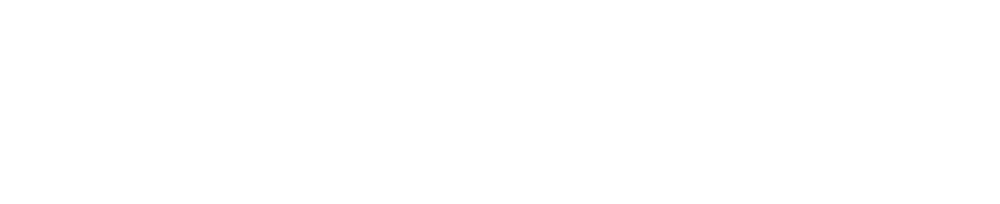 goat
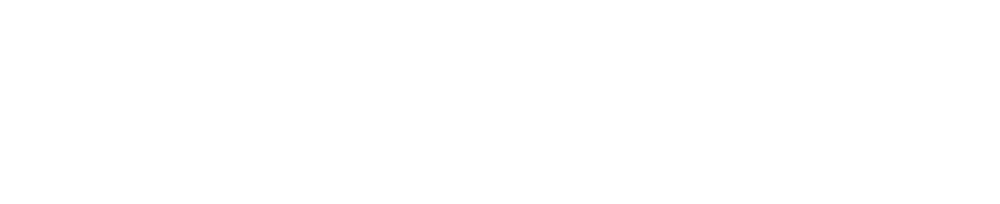 shine
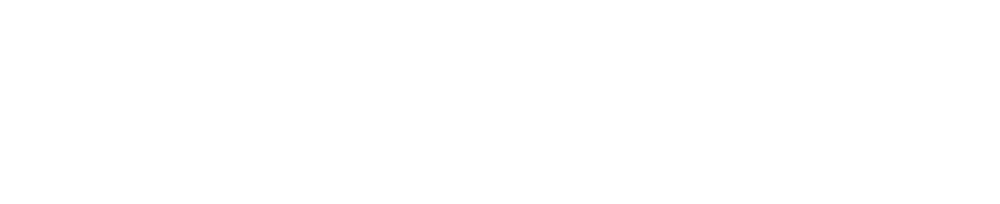 crept
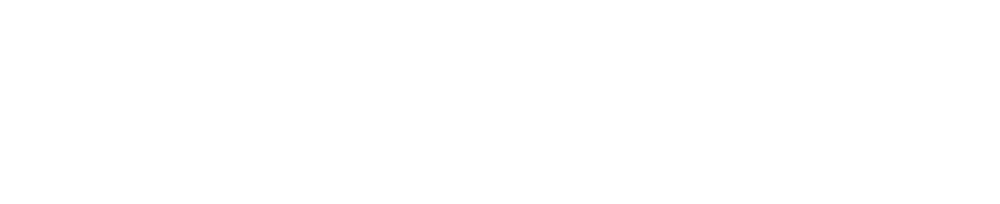 shrubs
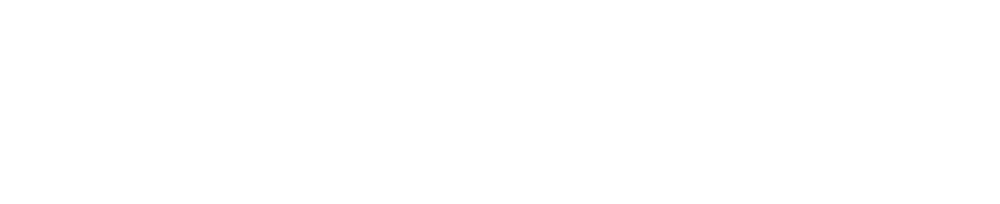 scrap
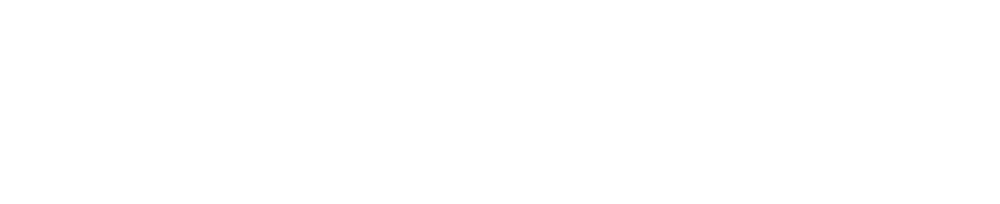 stroke
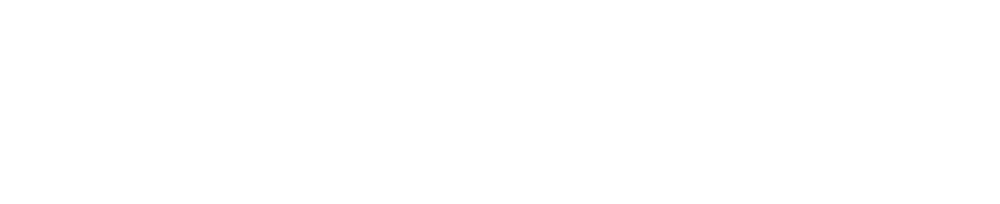 index
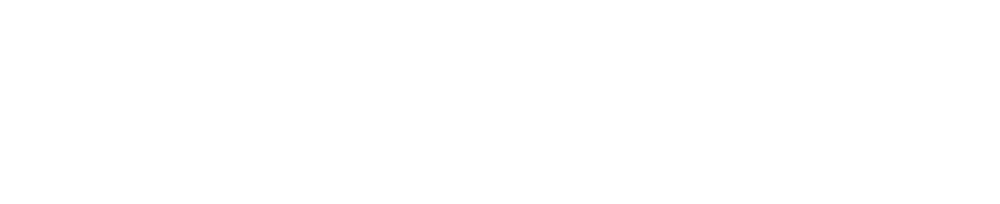 turnip
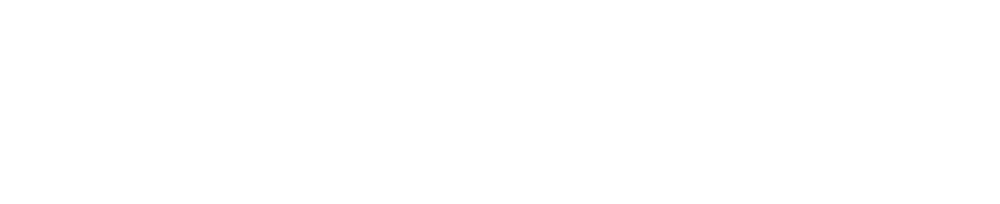 waiting
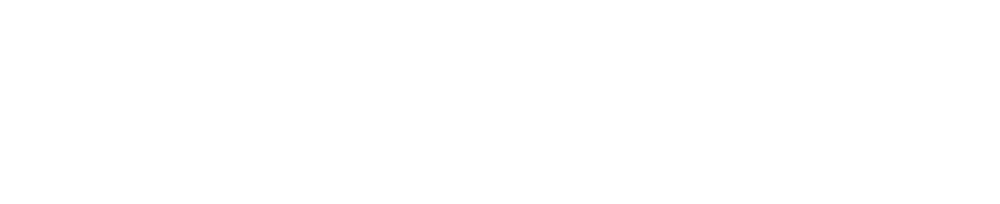 portrait
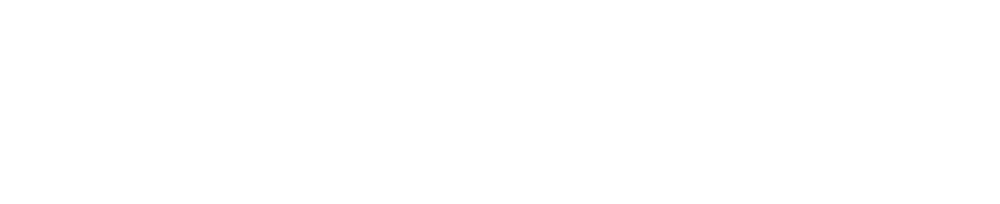